Správná praxe hodnocení analytických výsledků
Mgr. Štěpán Káňa
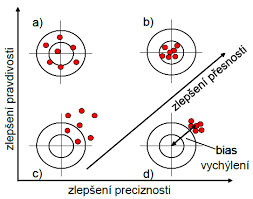 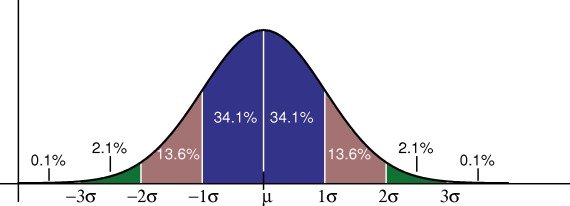 G6141, PřF MU, Brno 2022
Přesnost měření a zaokrouhlování
Co jsou platné místa?		0,0034	0,003400	1200
Jaký je správný zápis čísel? (ten exponenciální)
1,23 1023
Prakticky se výsledky měření zapisují s přesností na 2 – 3 platné místa
Zaokrouhlování a kdy zaokrouhlujeme?
Příklad
Vypočítejte látkové množství ideálního plynu ze stavové rovnice, znáte-li:p = 9.9 104 PaV = 1.254 10-3 m3T = 298 KR = 8.314 J K-1 mol-1
Naměříme 25 cm pomocí pravítka, 1.2 µm pomocí mikrometru a sečteme. Jak výsledek zapíšeme?
Teorie chyb
chyby hrubéobjektivní i subjektivní charakter, vznikají v důsledku (jednorázového) omylu při měření nebo vyhodnocení dat
chyby náhodnénepravidelný charakter; způsobené drobnými nepřesnostmi při operacích; mají tendenci vzájemné kompenzace
   
chyby systematickéopakovaná (stálá) chyba během celého měření nebo vyhodnocení, lze ji korigovat či úplně eliminovat
P + P = P
Pravdivost: těsnost shody mezi aritmetickým průměrem nekonečného počtu opakovaných naměřených hodnot veličiny a referenční hodnotou veličiny.
Preciznost: těsnost shody mezi naměřenými hodnotami veličiny získanými opakovanými měřeními na stejném objektu nebo na podobných objektech za specifikovaných podmínek.
Přesnost: těsnost shody mezi naměřenou hodnotou veličiny a pravou hodnotou měřené veličiny.
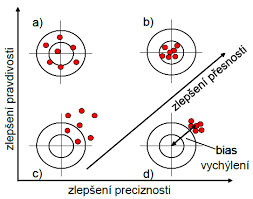 Zlaté pravidlo
Jedno měření, žádné měření.
Dvě měření jsou horší než to jedno měření. 

Je tedy třeba pracovat se souborem dat (3 ≤ n)a zvolit statistický přístup.
Deanův-Dixonův test
Příklad
Při rozboru křemičitanu byl nalezen tento obsah SiO2: 52,44 %, 53,82 %, 52,91 %, 50,10 %, 54,03 %, 53,89 %. Je některý z výsledků odlehlý na hladině významnosti α = 0,05 ?
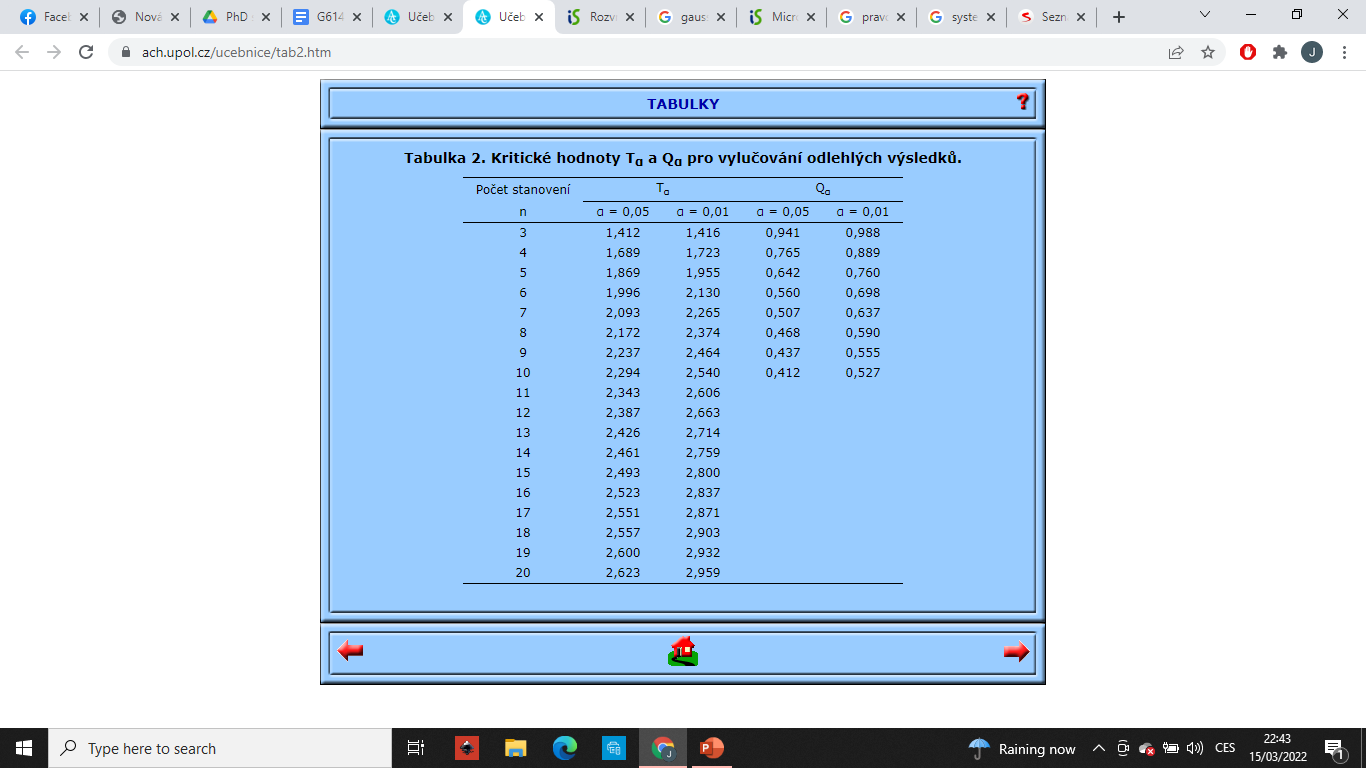 Normální (Gaussovo) rozdělení
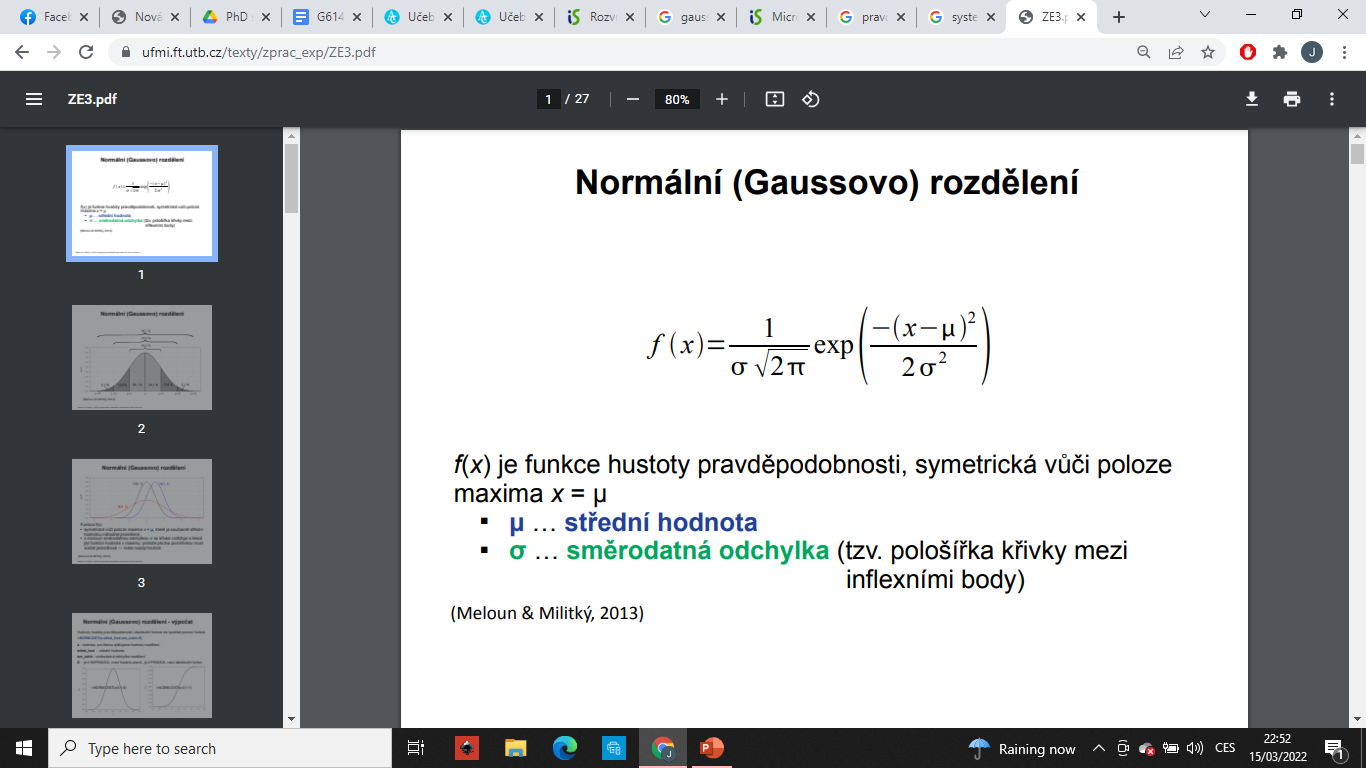 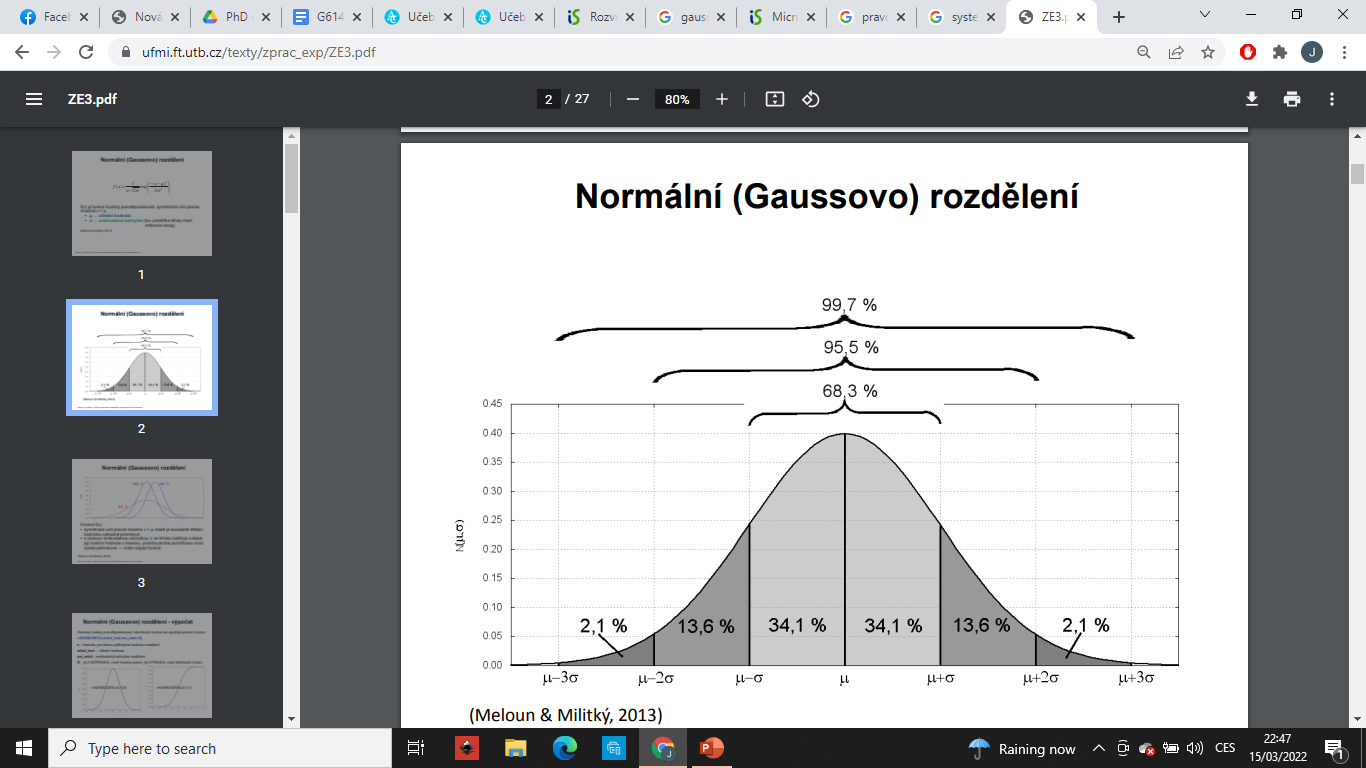 Směrodatná odchylka, rozptyl
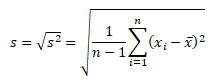 Jak se vypočítá relativní směrodatná odchylka?
Příklad
Stanovení mědi v horninovém materiálu pomocí XRF poskytlo tyto výsledky: 3,22 %, 3,18 %, 3,66 %, 3,34 %, 3,48 %, 3,55 % Cu. Jaká je směrodatná odchylka měření a relativní směrodatná odchylka? Rovněž otestujte odlehlost výsledků.
Význam
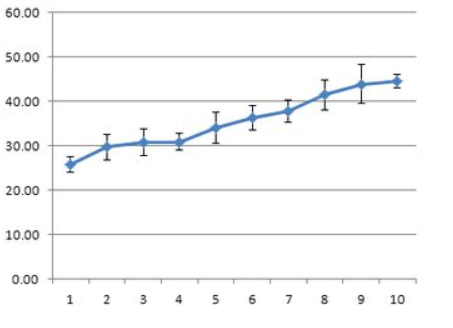 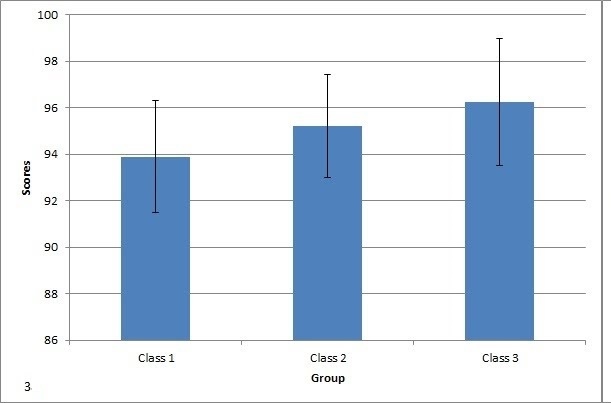 Testování přesnosti výsledků
Pro malé soubory (do 10 paralelních měření) se užívá Lordův test:
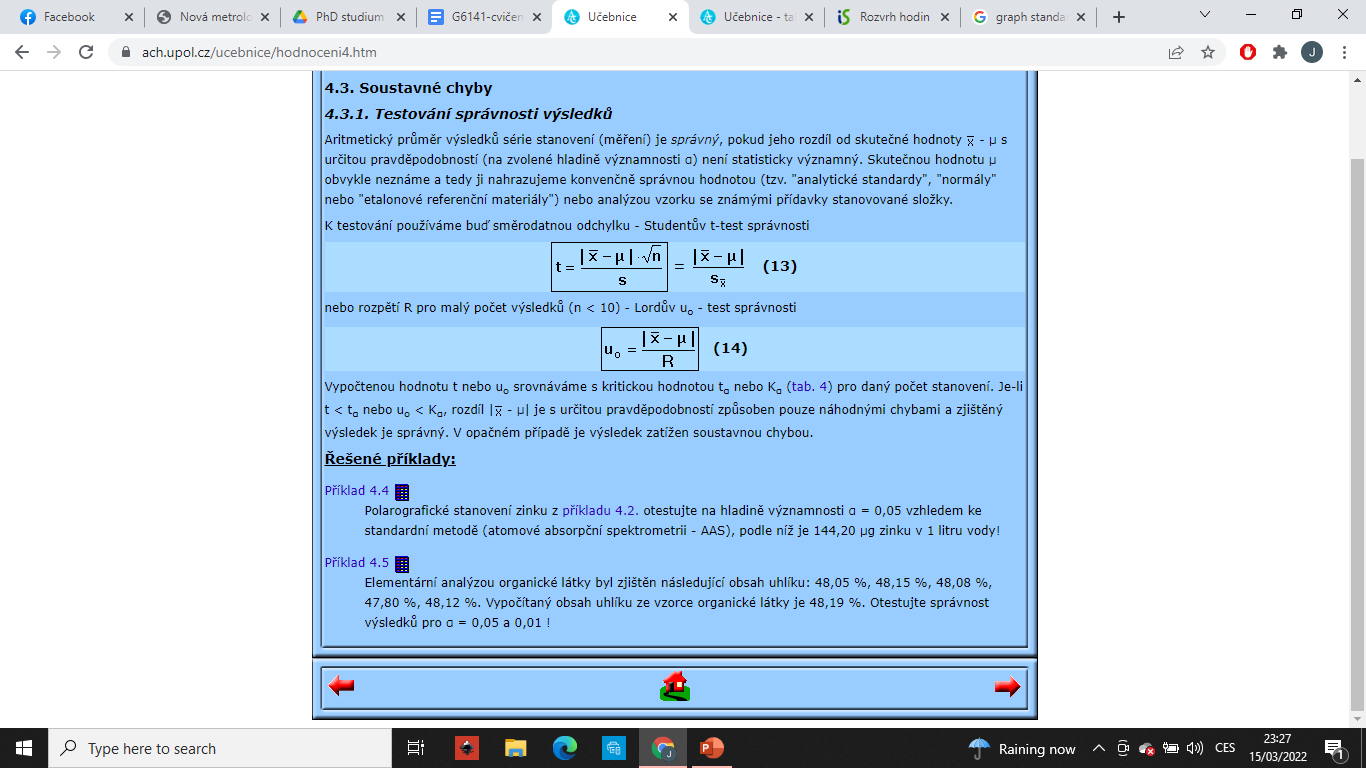 Příklad
Elementární analýzou standardu lignitu byl zjištěn následující obsah uhlíku: 48,05 %, 48,15 %, 48,08 %, 47,80 %, 48,12 %. Certifikovaný obsah je 48,19 %. Otestujte přesnost metody pro α = 0,05.
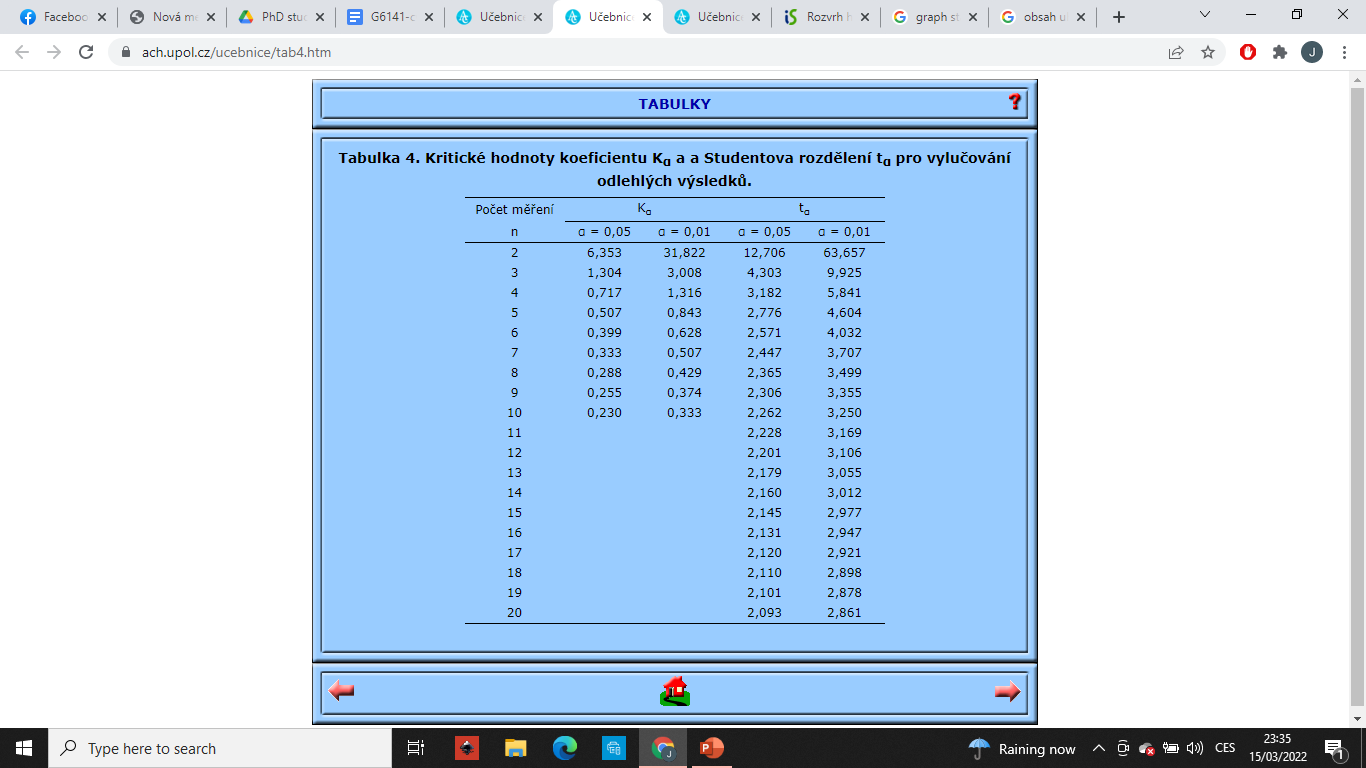 Neměřím, raději si zaplatím
Jak se vyznat v protokolu u zkoušce z akreditované laboratoře?
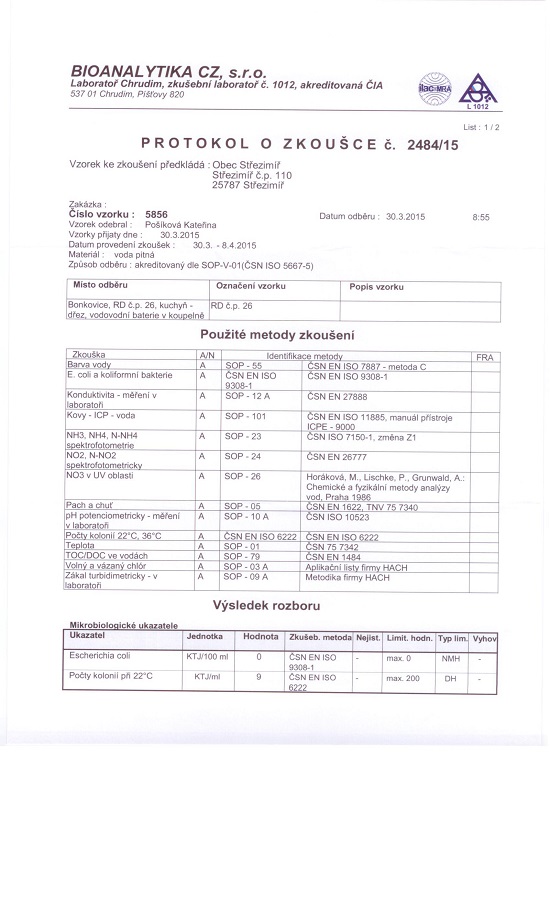 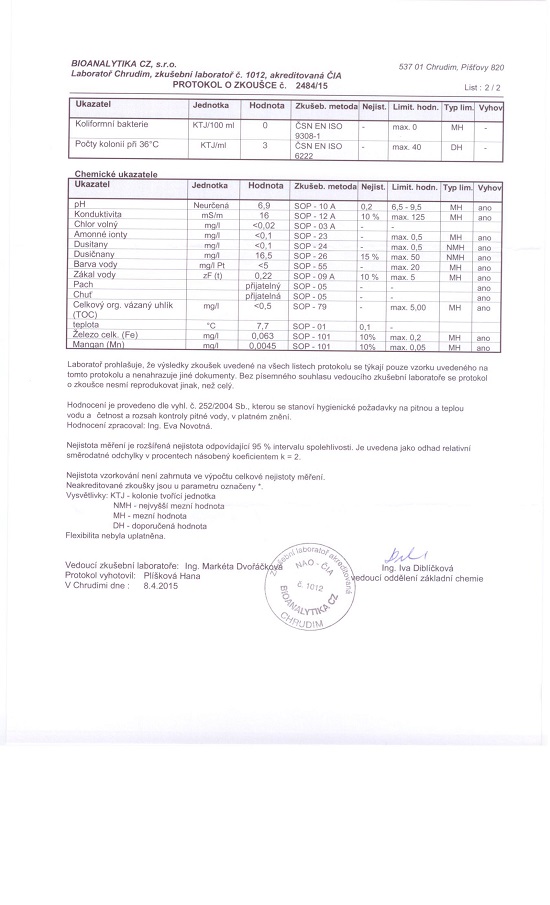 Úkol
Ve standardu byl stanoven draslík s těmito výsledky: 258 mg/l, 259 mg/l, 257 mg/l, 249 mg/l, 259 mg/l, 257 mg/l a 260 mg/l. Referenční hodnota standardu je 257 mg/l. Otestujte: a) odlehlost výsledkůb) stanovte střední hodnotu, směrodatnou odchylku a RSDc) učiňte závěr, zda-li metoda je přesná pro měření draslíku
Chci vědět více?!
https://ach.upol.cz/ucebnice/hodnoceni.htm